ГБОУ Лицей 1451 г. МоскваУчитель биологииПолянская Ольга СергеевнаЛист, его строение. Разнообразие листьев
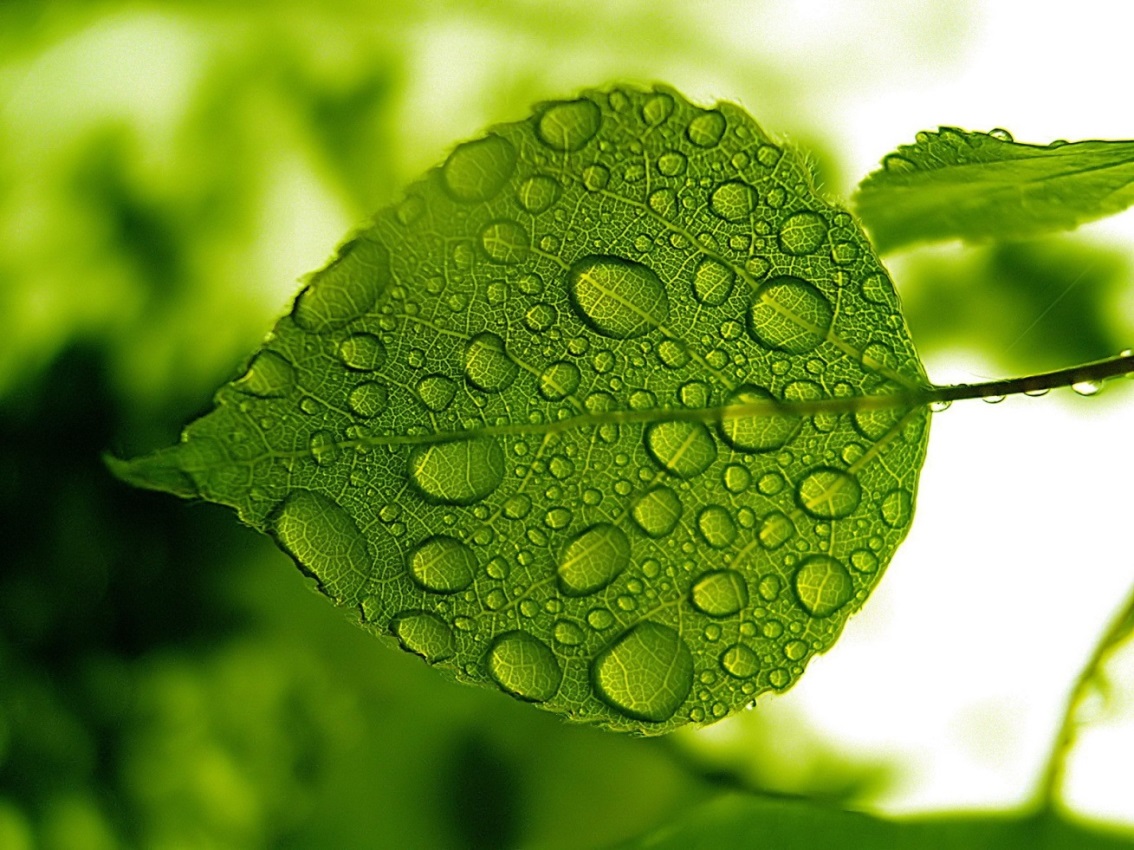 Черешок- суженная часть листа. Он может поворачиваться и изгибаться, меняя положение листа к свету
Основание- соединяется с узлом стебля. 
Перед листопадом образуется слой, который способствует опадению листьев
Прилистники- выросты основания листа. Их обычно два. 
Они могут быть свободными или сросшимися с черешком
Листья, имеющие черешки , называют черешковыми
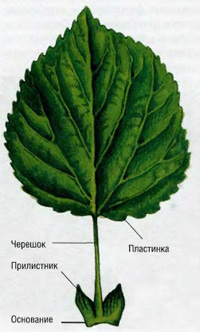 Лист без черешка- сидячий
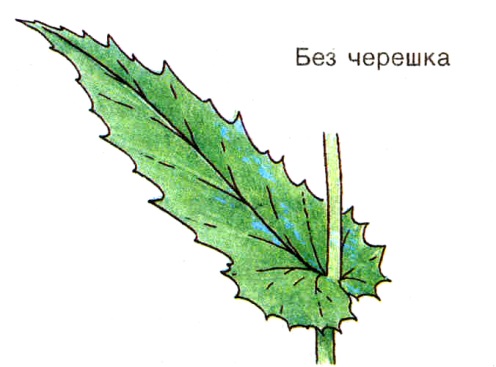 Листья без прилистников
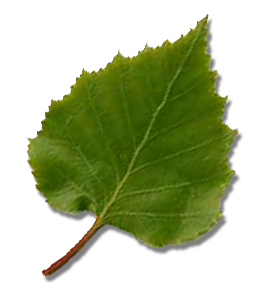 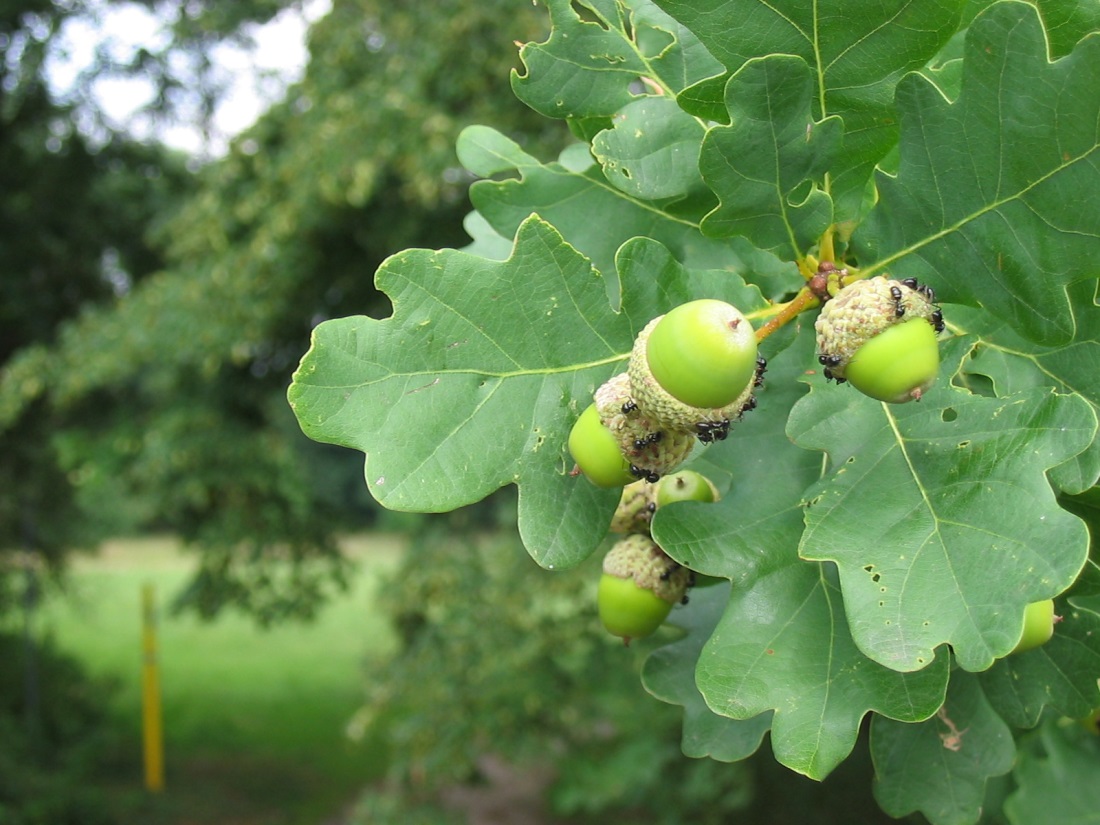 Разнообразие листовых пластинок
1)По форме:

Округлые
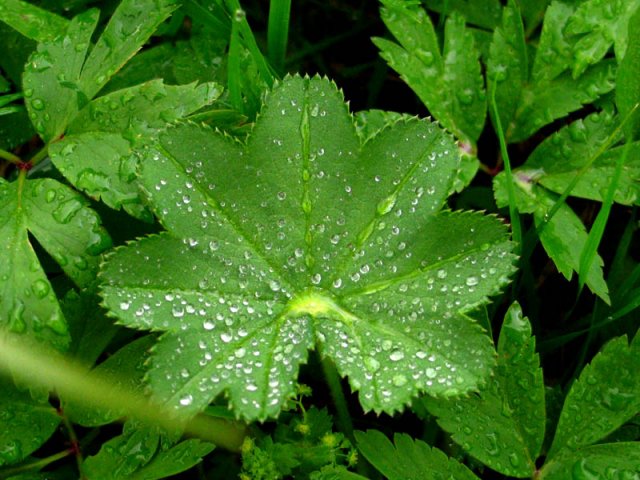 Манжетка
Сердцевидные
          Липа
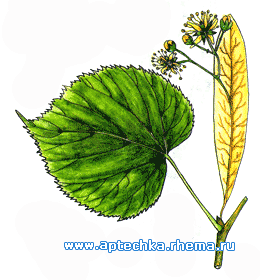 Яйцевидные
Вороний глаз
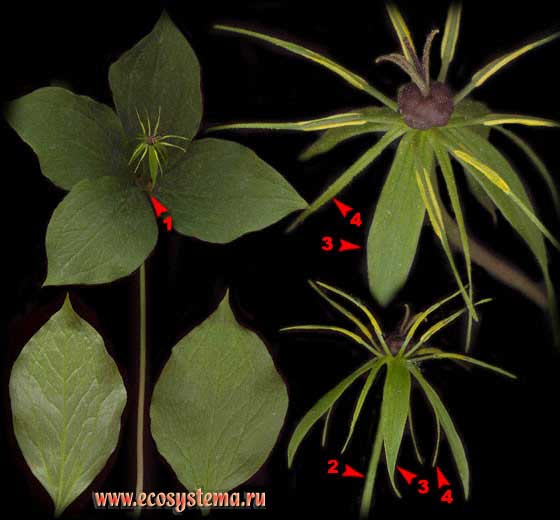 2)Листовая пластинка- цельная
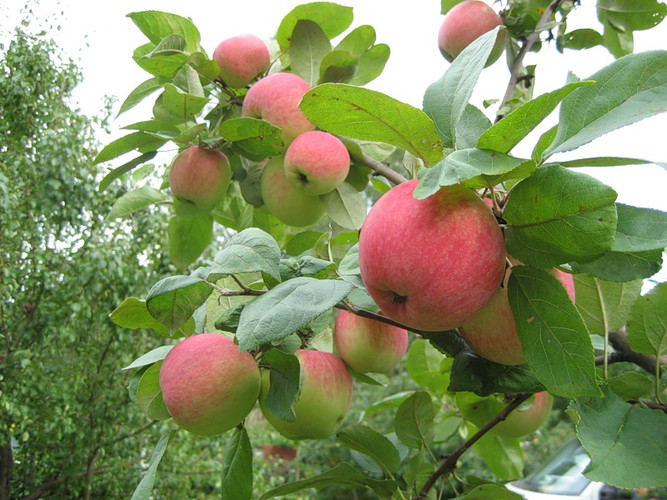 Листовая пластинка- рассечённая
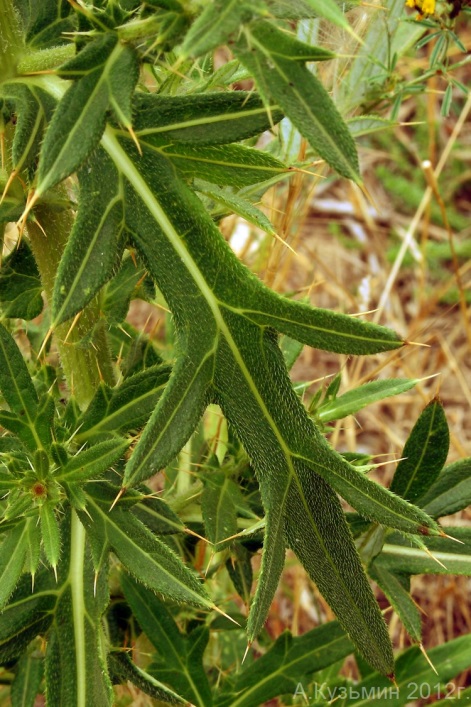 Бодяк
3) Края листовой пластинки
Цельная
Зубчатая
Пильчатый
Жилкование листьев
Сетчатое
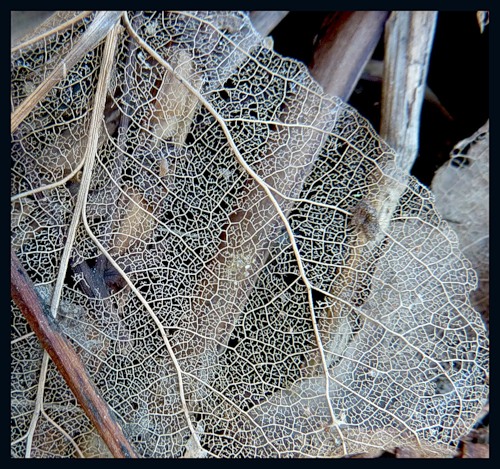 Параллельное
Дуговое
Пальчатое
5) Перистое
Листья
Сложные
Несколько листовых пластинок
Простые
Одна листовая пластинка